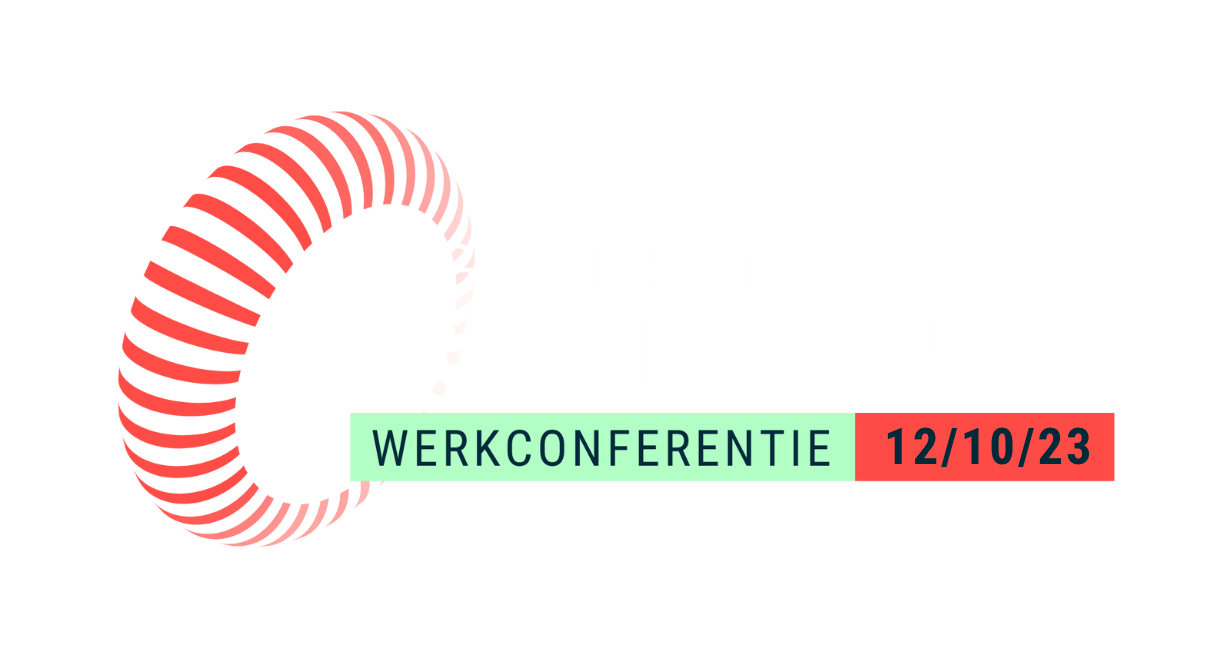 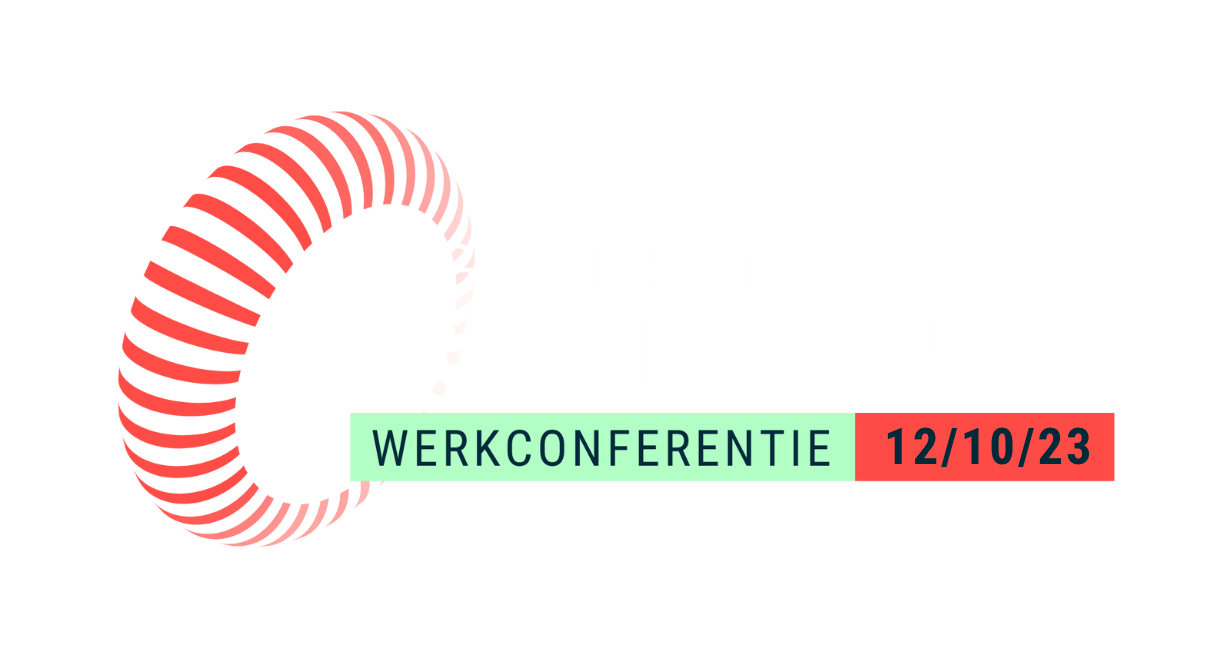 Welkom!
Lectorenplatorm 
Logitimo
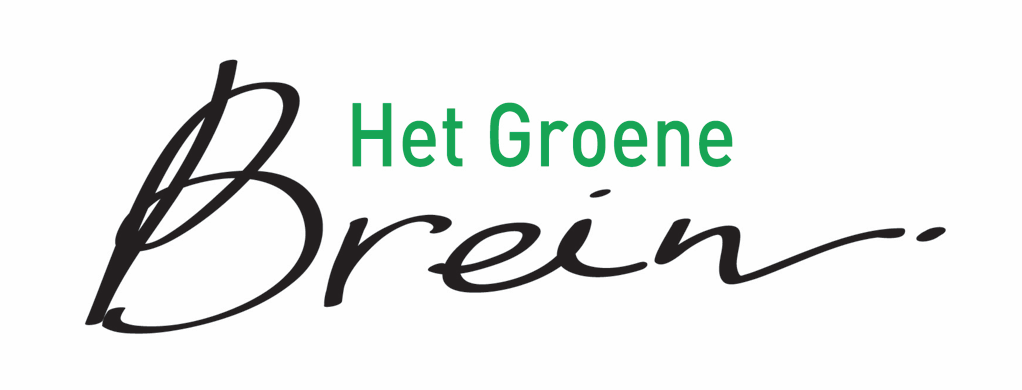 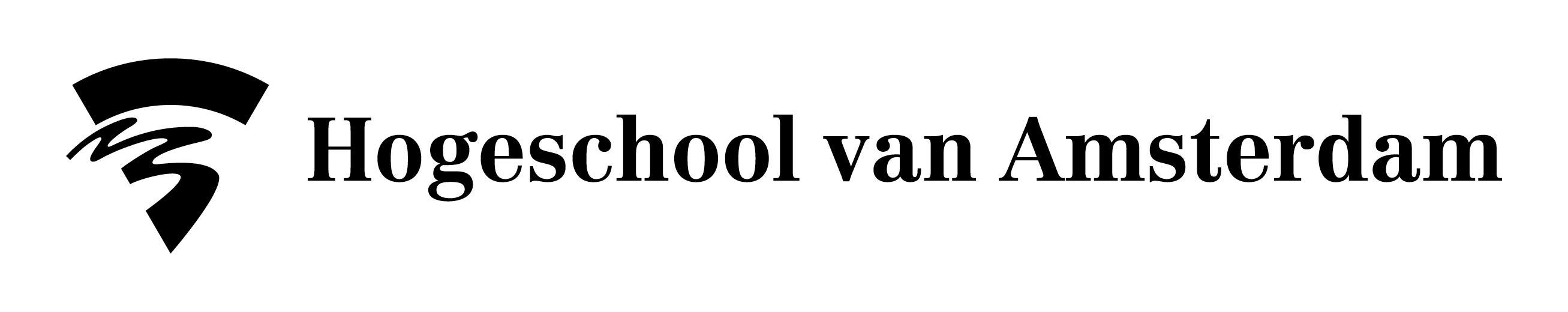 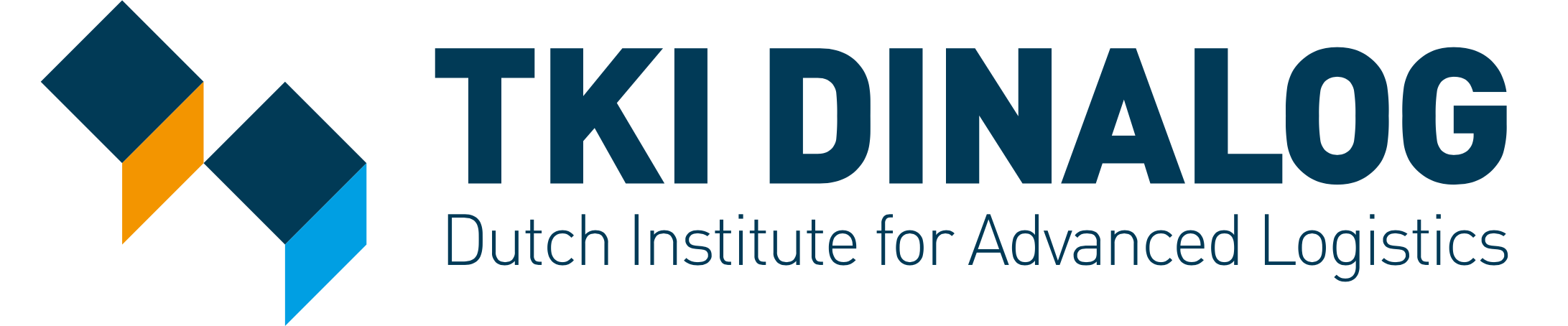 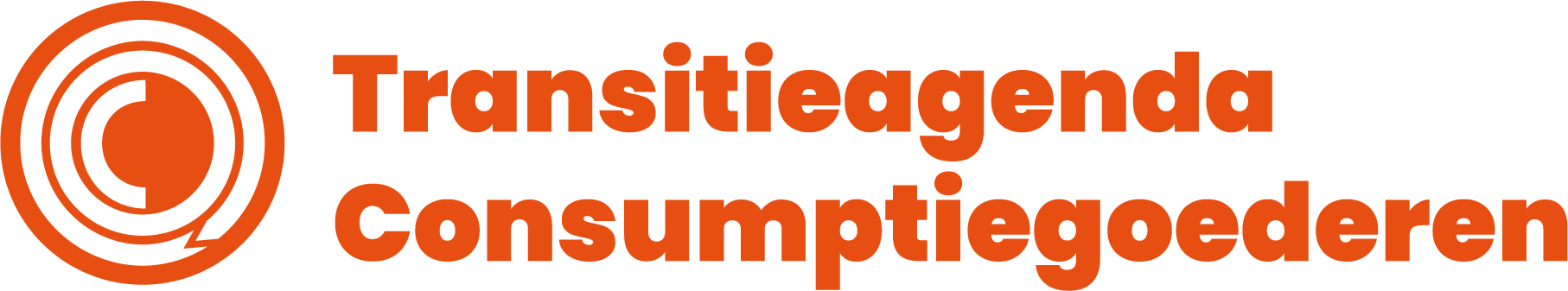 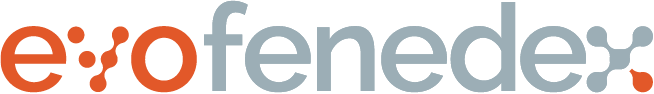 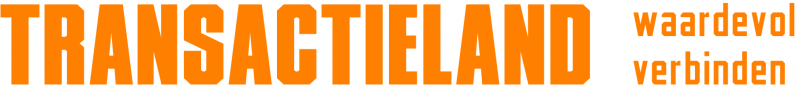 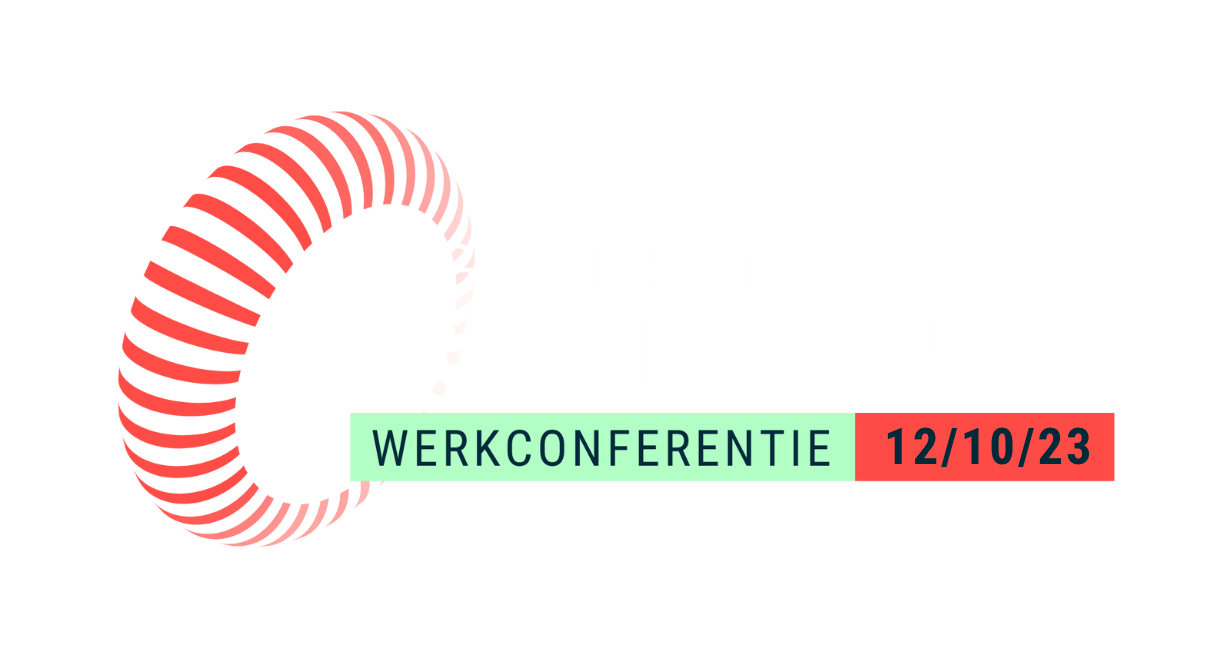 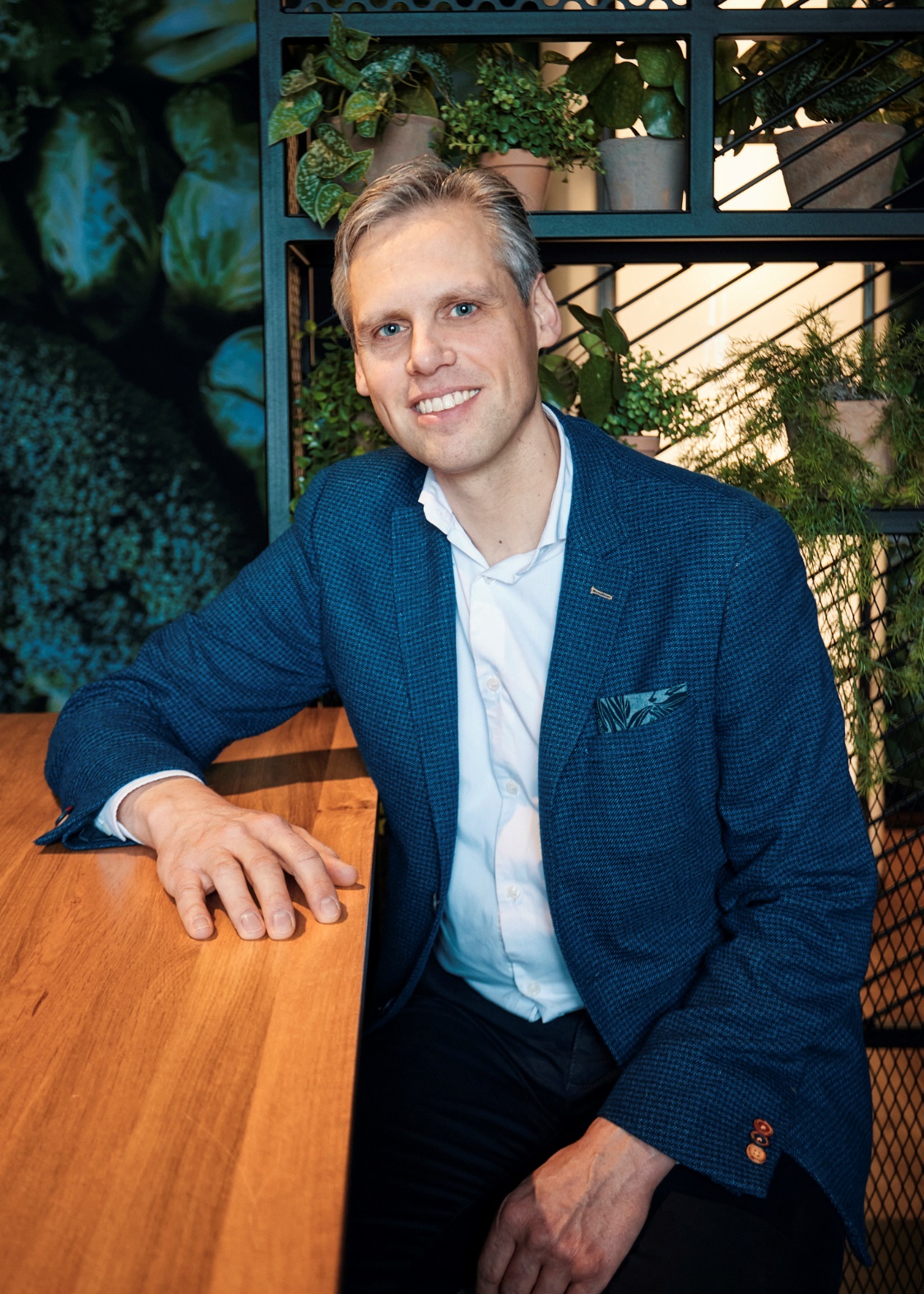 Robert Ossevoort
ossevoort@dinalog.nl
06 1122 3944
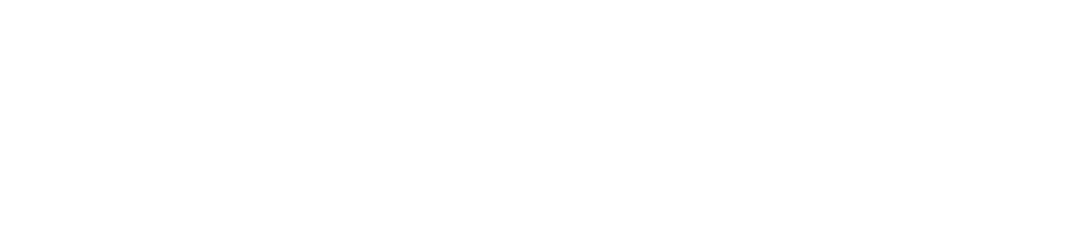 Lectorenplatorm 
Logitimo
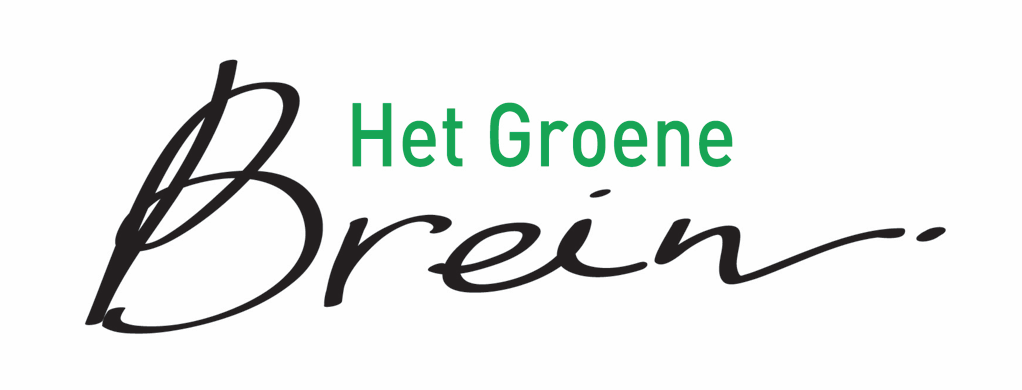 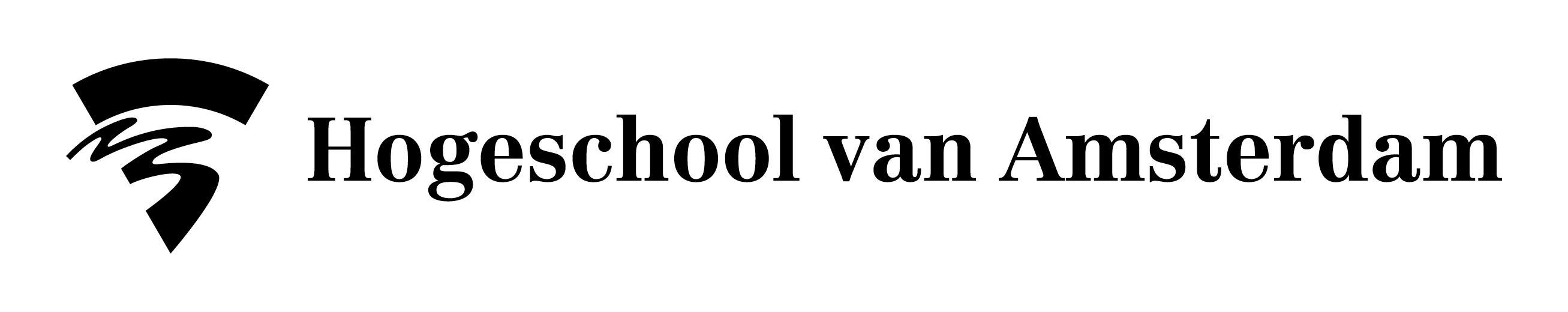 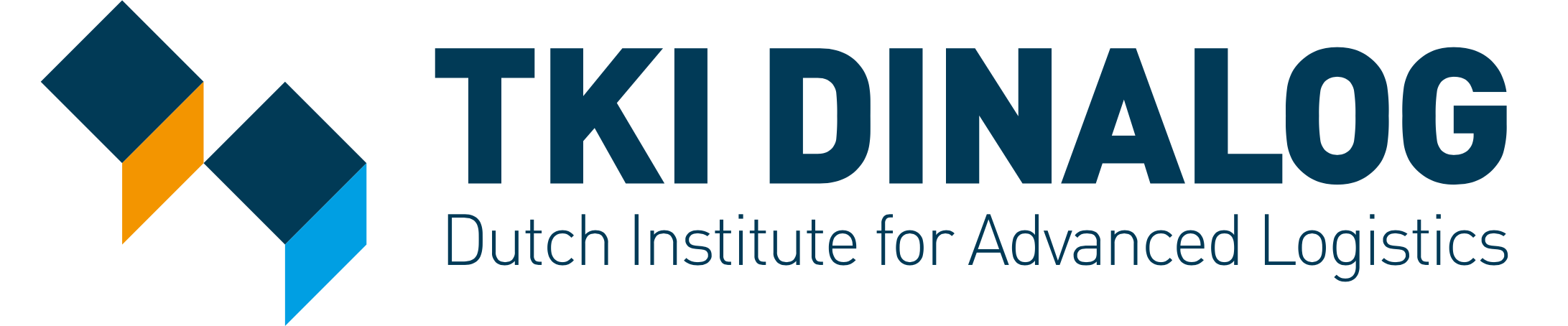 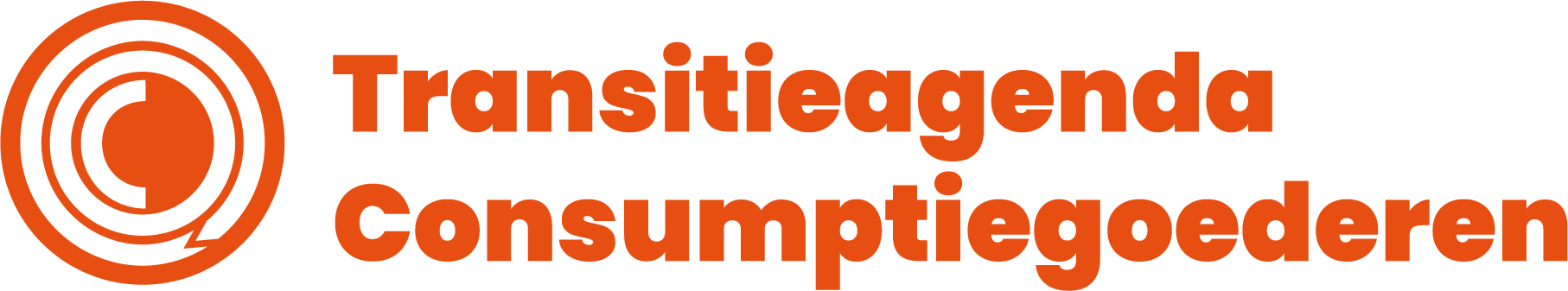 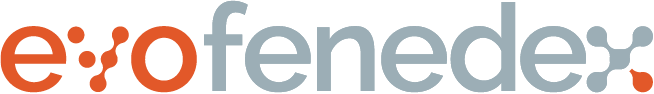 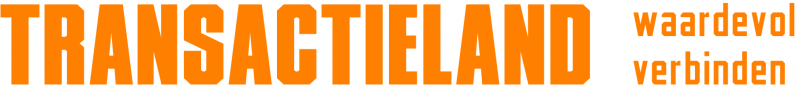 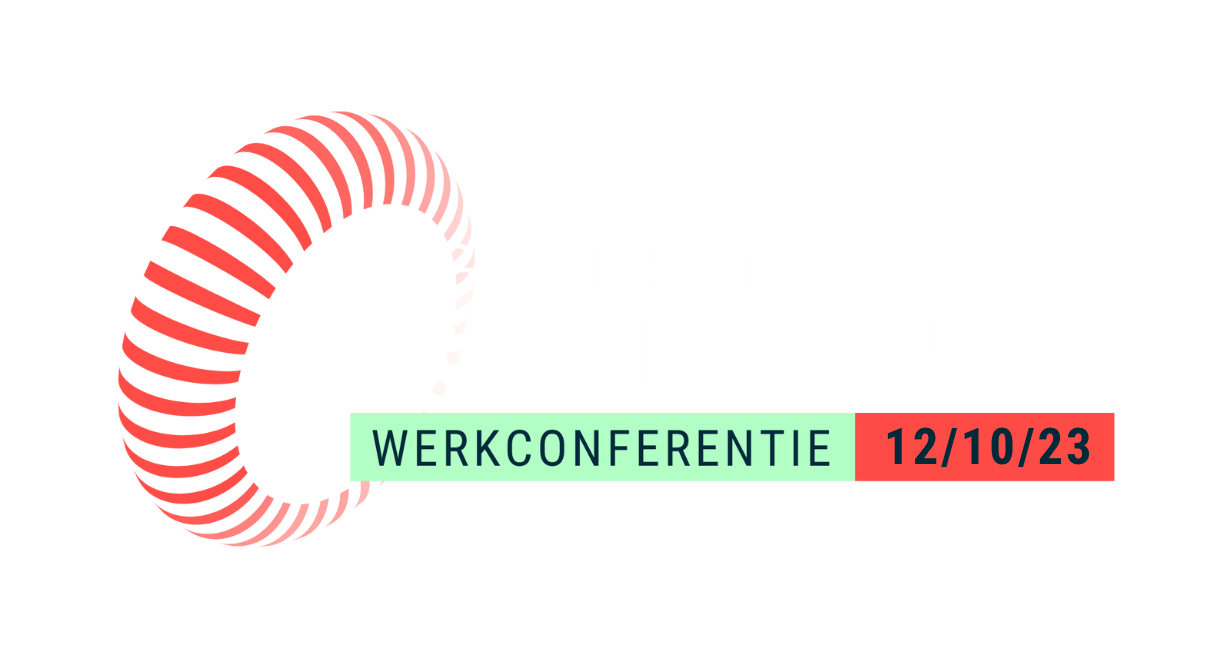 Lectorenplatorm 
Logitimo
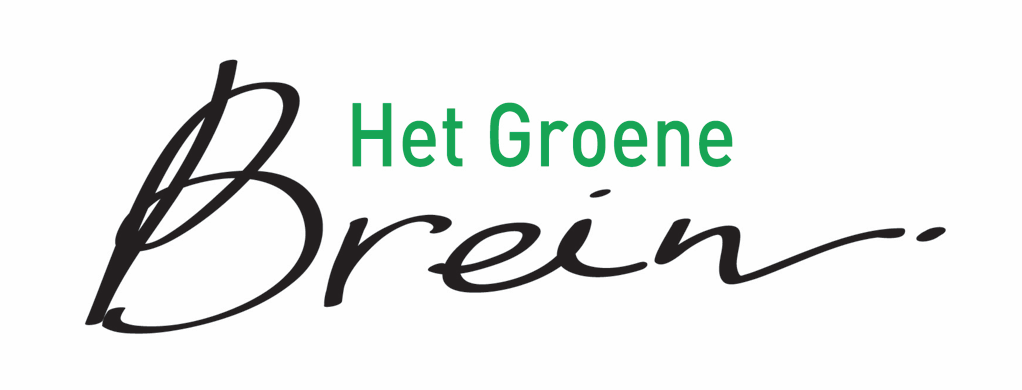 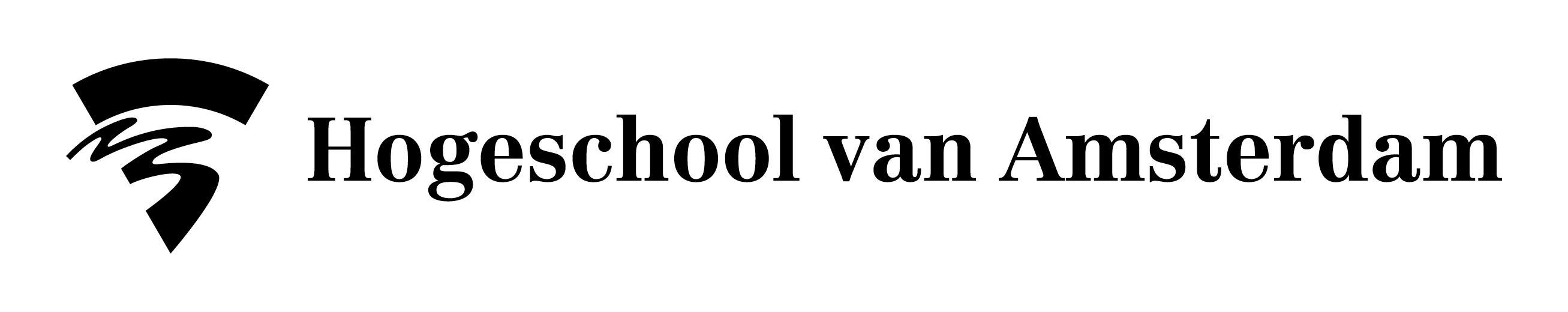 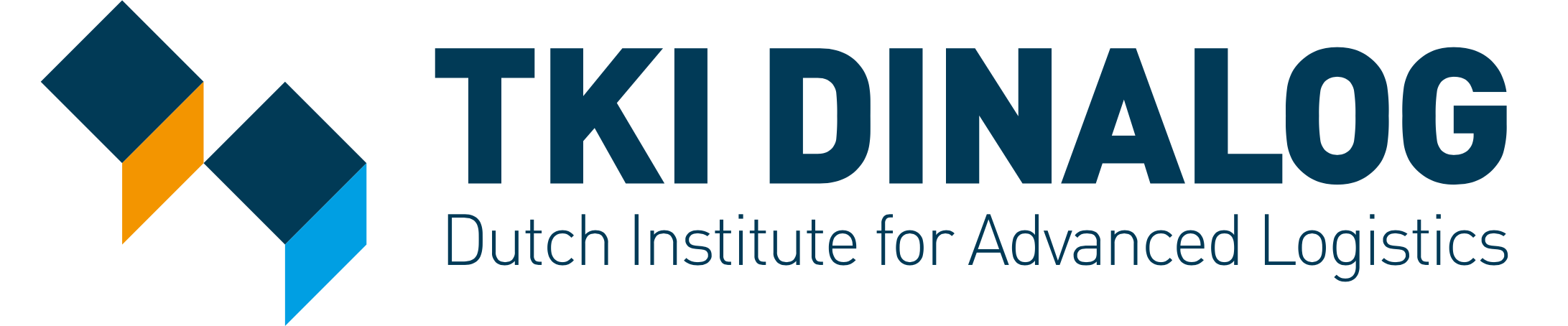 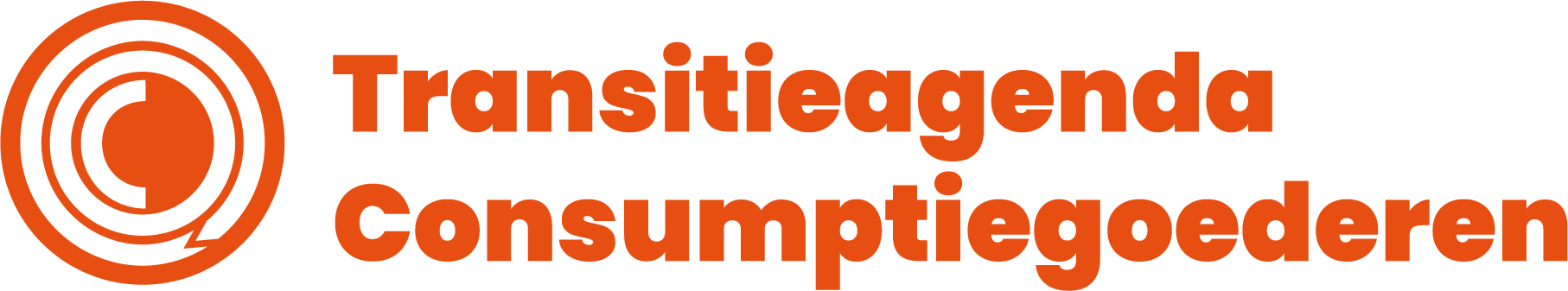 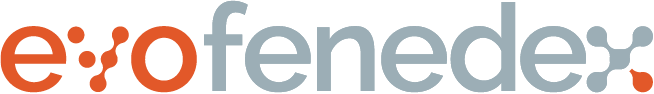 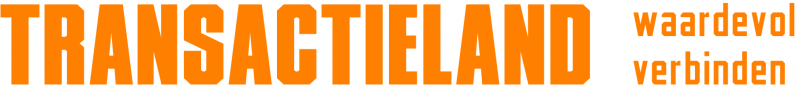 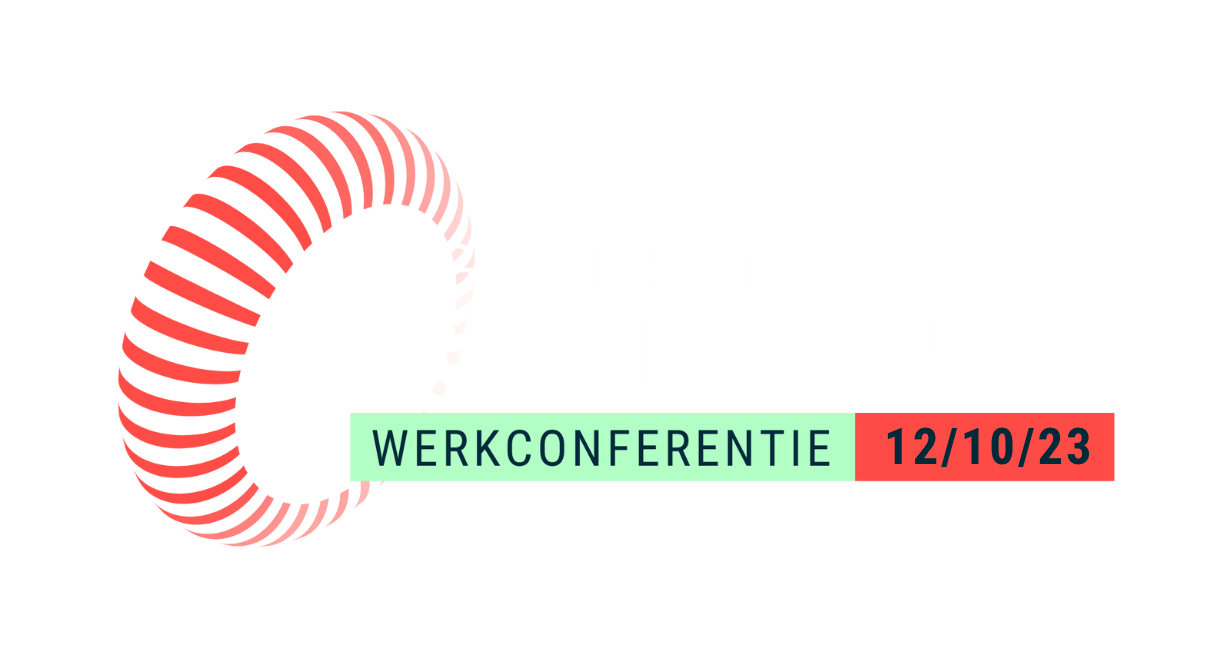 Programma
Deze ochtend

10:00 uur		Aftrap
10:45 uur		Korte pauze
11:00 uur		Aan de slag
12:00 uur		Lunch (12:15)
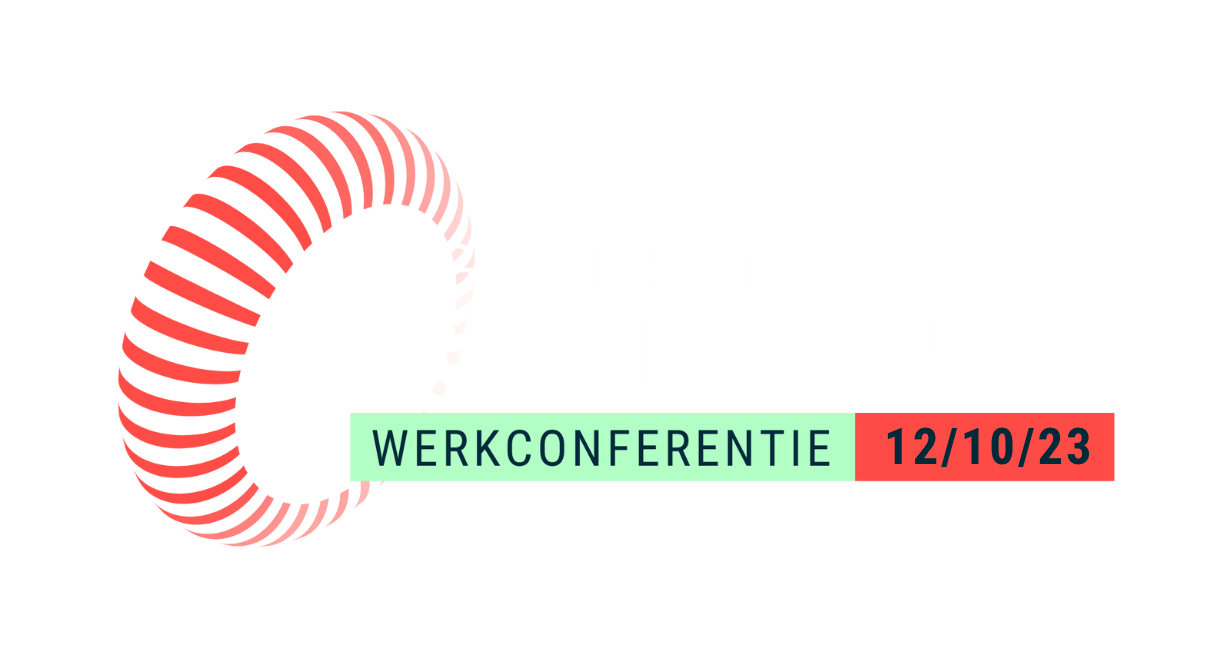 Programma
Vanmiddag

13:00 uur		Plenair: Nijsen Company in beweging 
14:40 uur		Pauze
15:00 uur		Meet ups
16:00 uur		Borrel in Café Ko
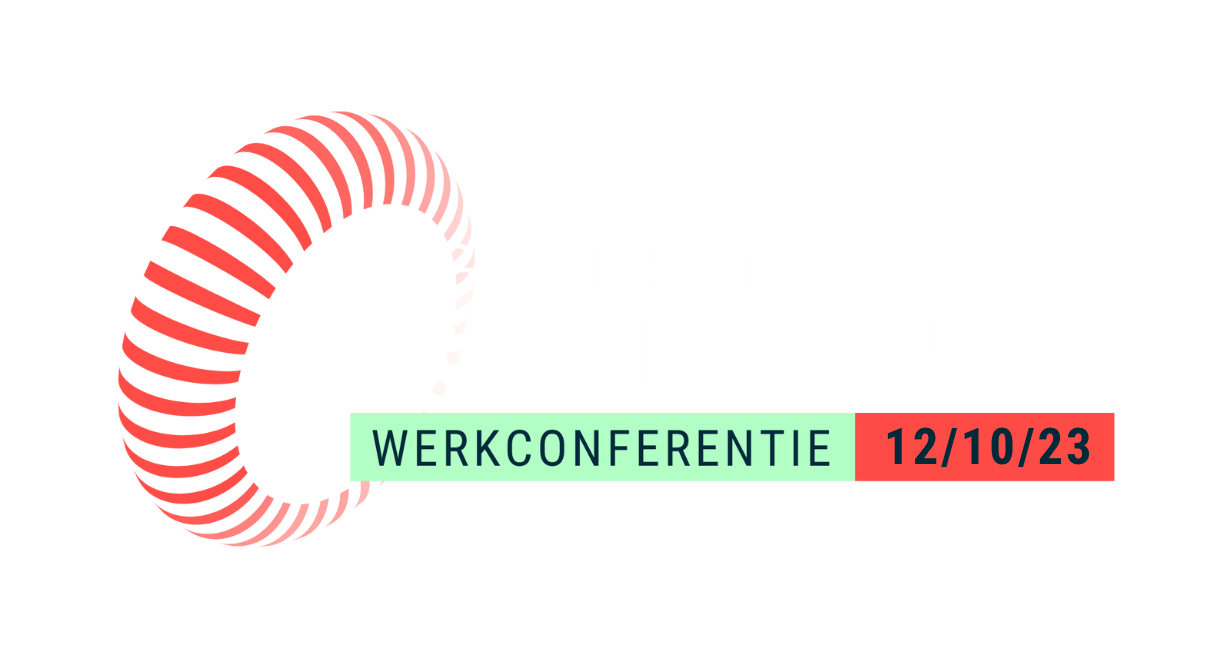 1
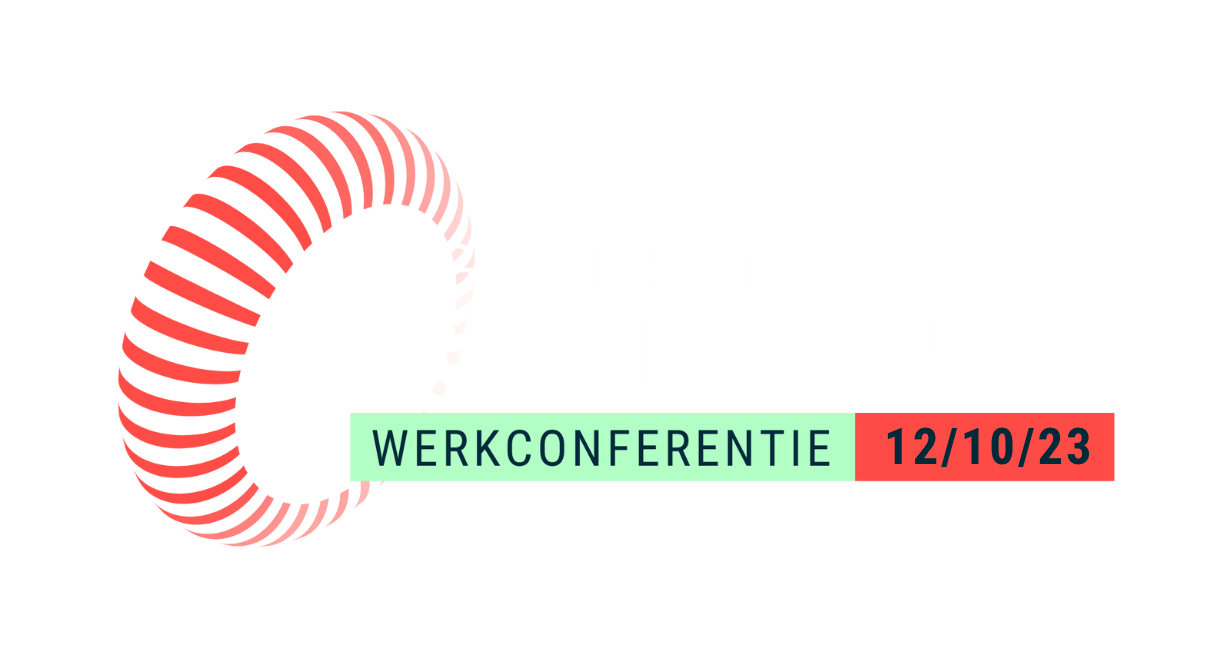 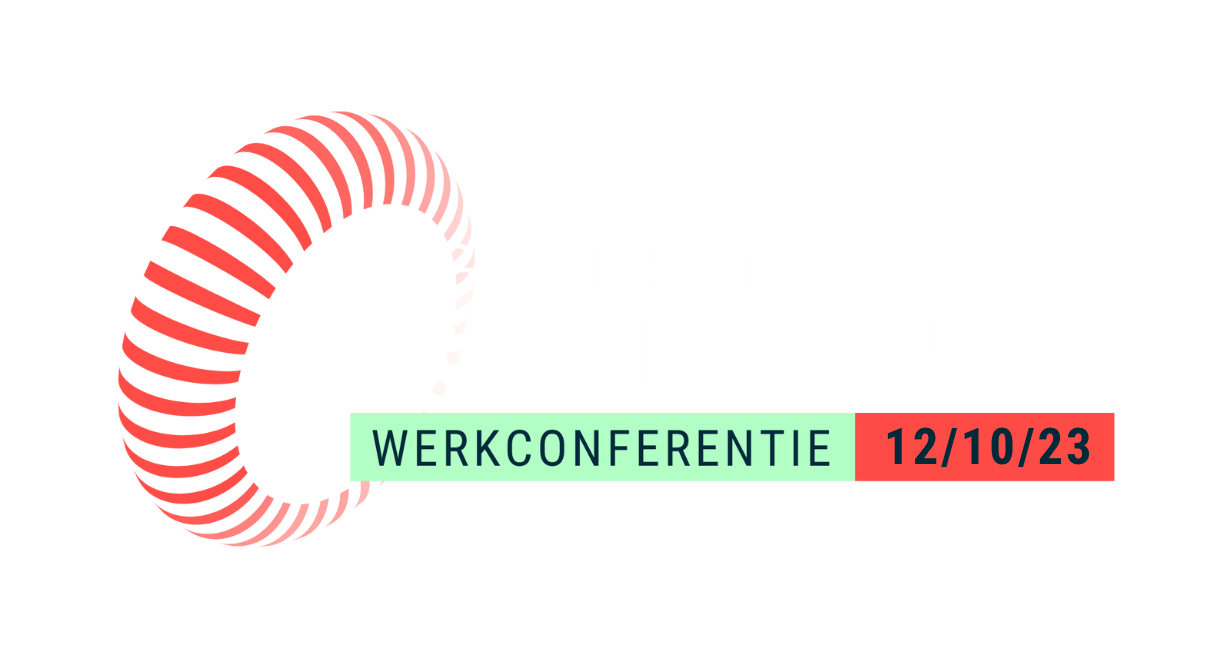 Opdracht 1
Schrijf op wat jouw ambitie is m.b.t. logistiek in een circulaire economie - op de witte kaartjes. Schrijf duidelijk en in zinnen die beginnen met een hoofdletter en eindigen met een punt.
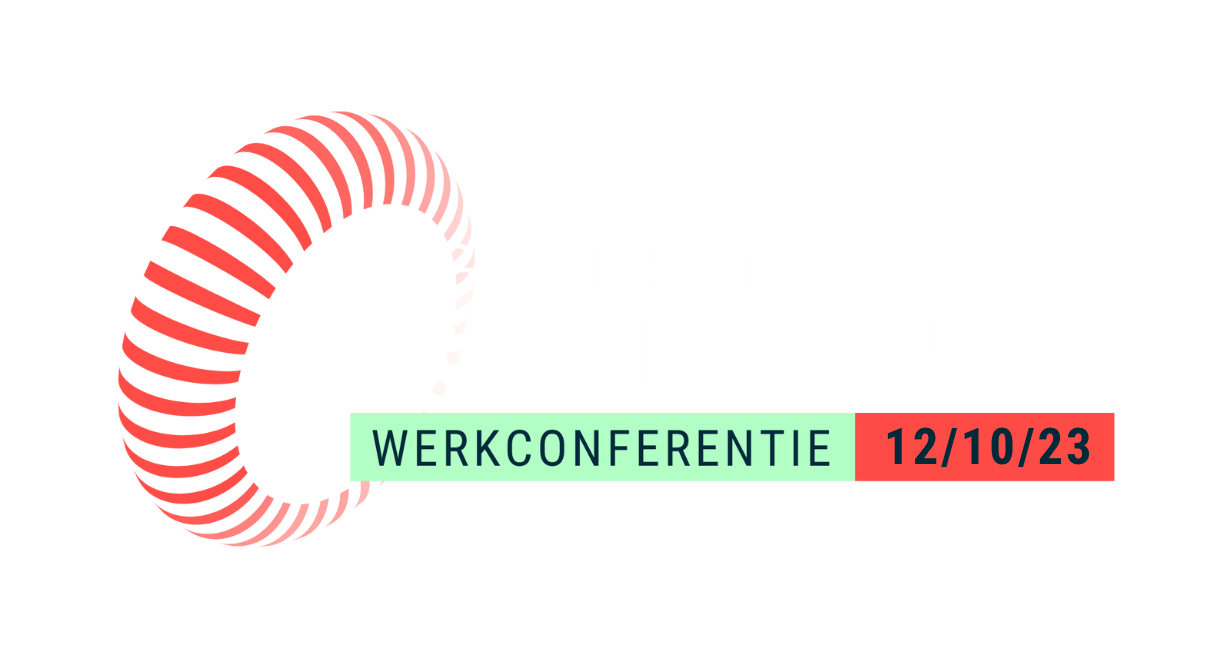 Opdracht 2
Neem een vak en schrijf al jouw ervaringen/vragen vanuit je eigen praktijk m.b.t. wat logistiek betekent om stappen te zetten naar een circulaire economie. Schrijf duidelijk en in zinnen die beginnen met een hoofdletter en eindigen met een punt.

Lees wat ieder aan jouw tafel heeft geschreven.

Bespreek met elkaar wat je opvalt en noteer dat op de roze kaart.
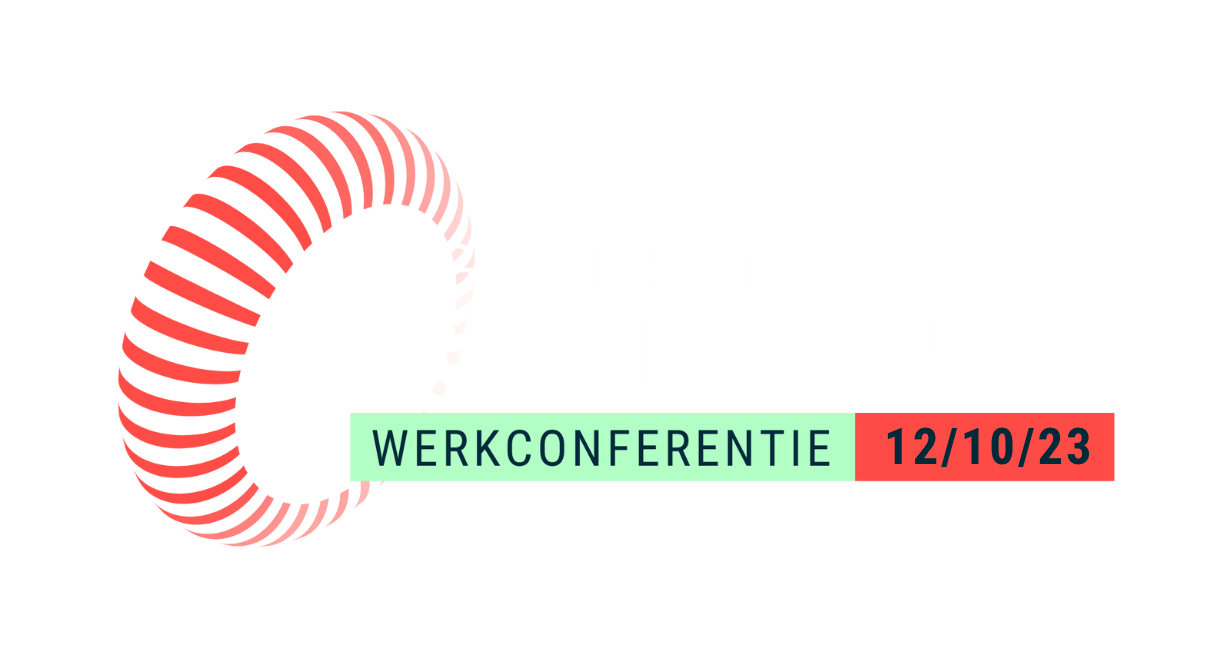 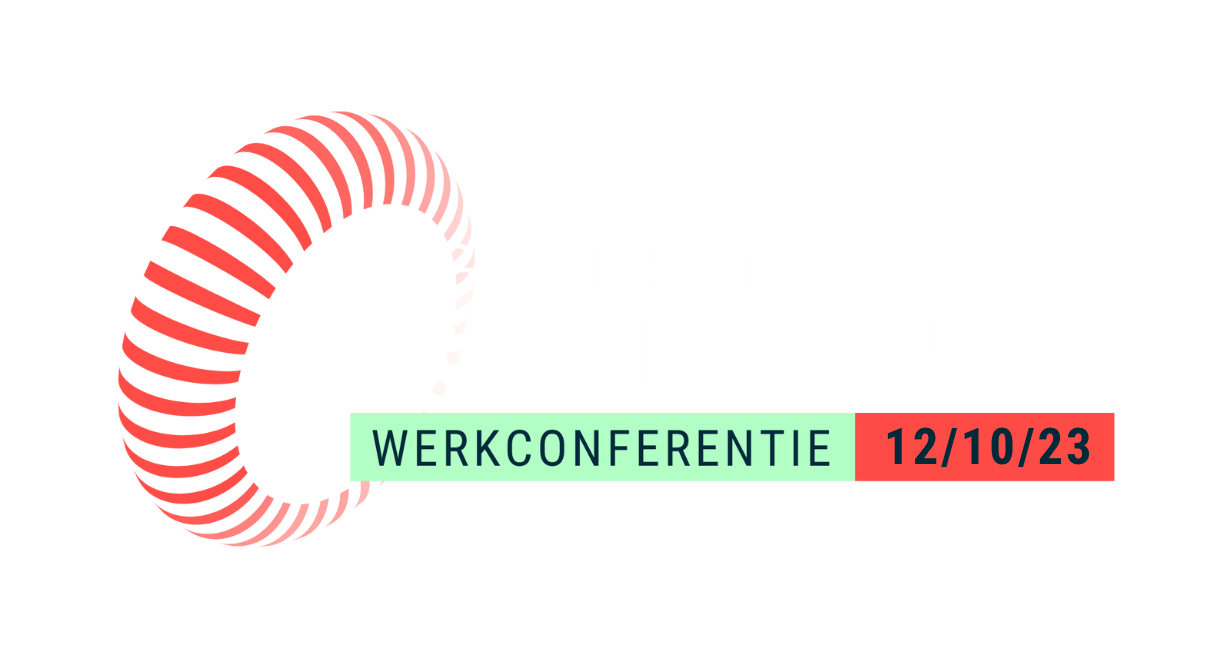 Lectorenplatorm 
Logitimo
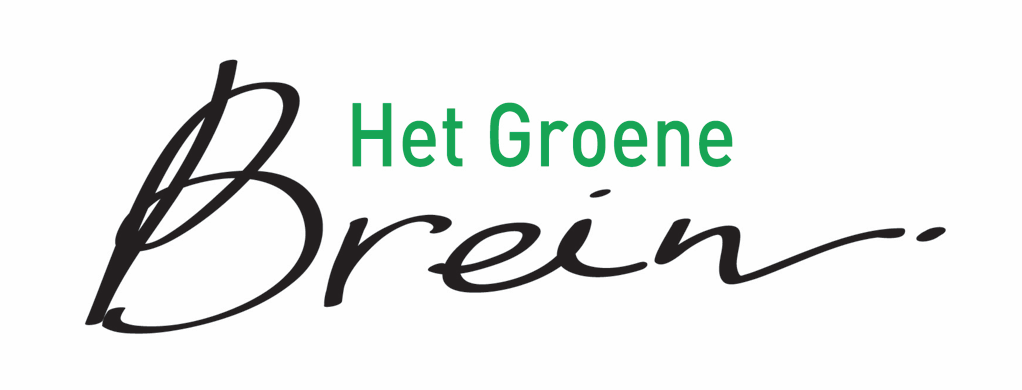 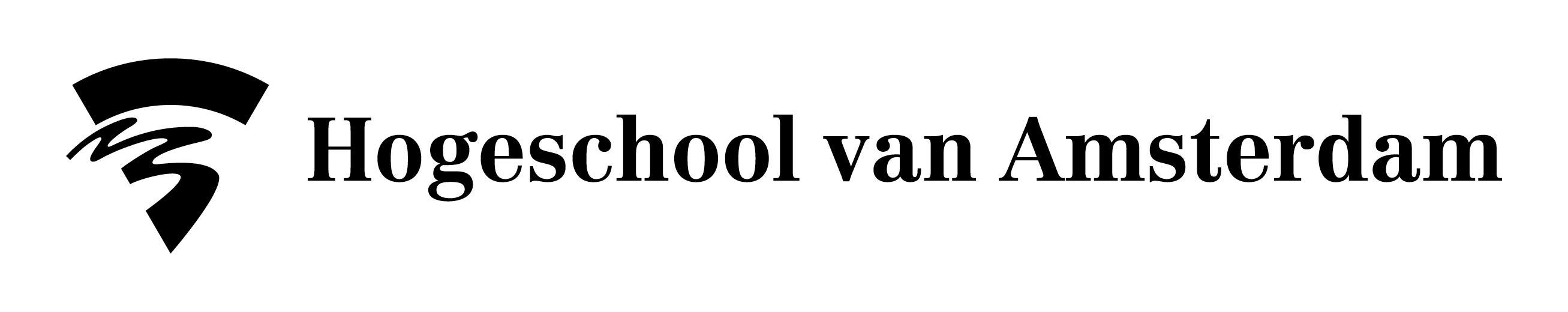 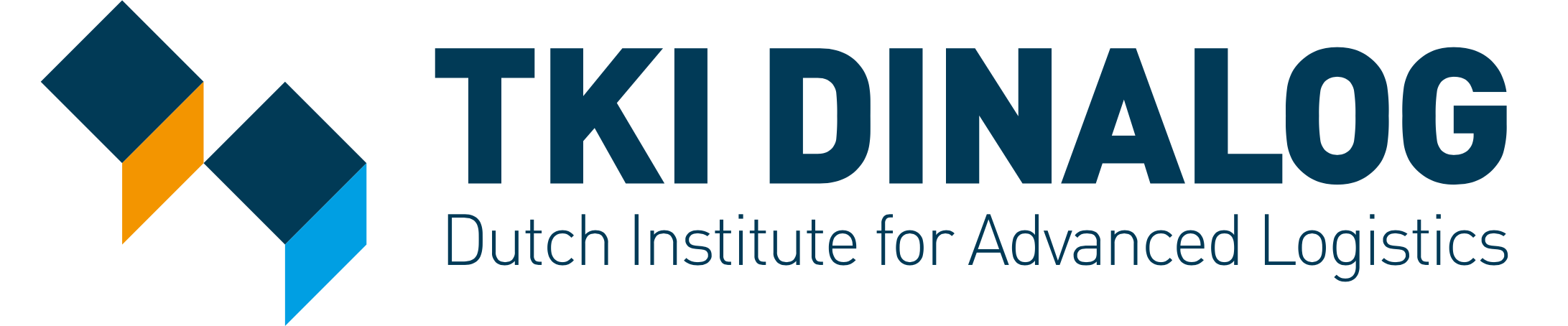 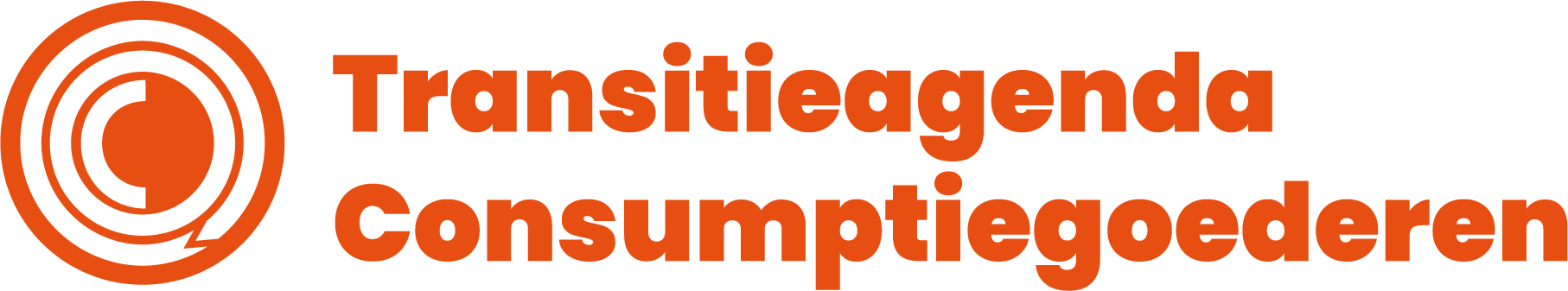 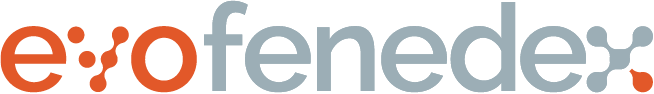 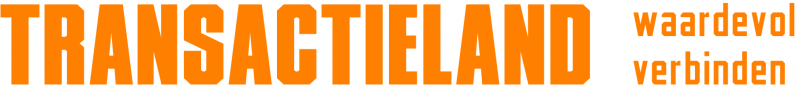 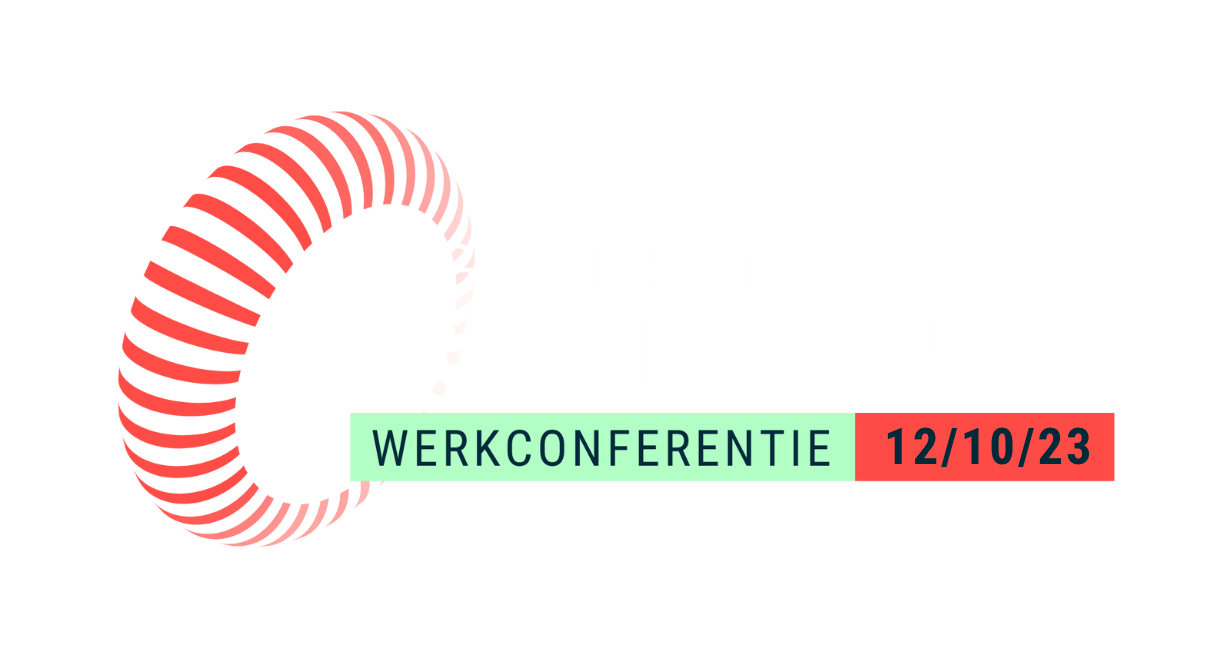 Opdracht 3
Vul in welke voorwaarden nodig zijn. Schrijf dit op de witte kaartjes. Eerst schrijven, dan praten.

Schrijf duidelijk en in zinnen die beginnen met een hoofdletter en eindigen met een punt.

Lees wat mensen geschreven hebben en vertel vervolgens aan elkaar wat je opvalt, schrijf dit op de roze kaartjes erbij.
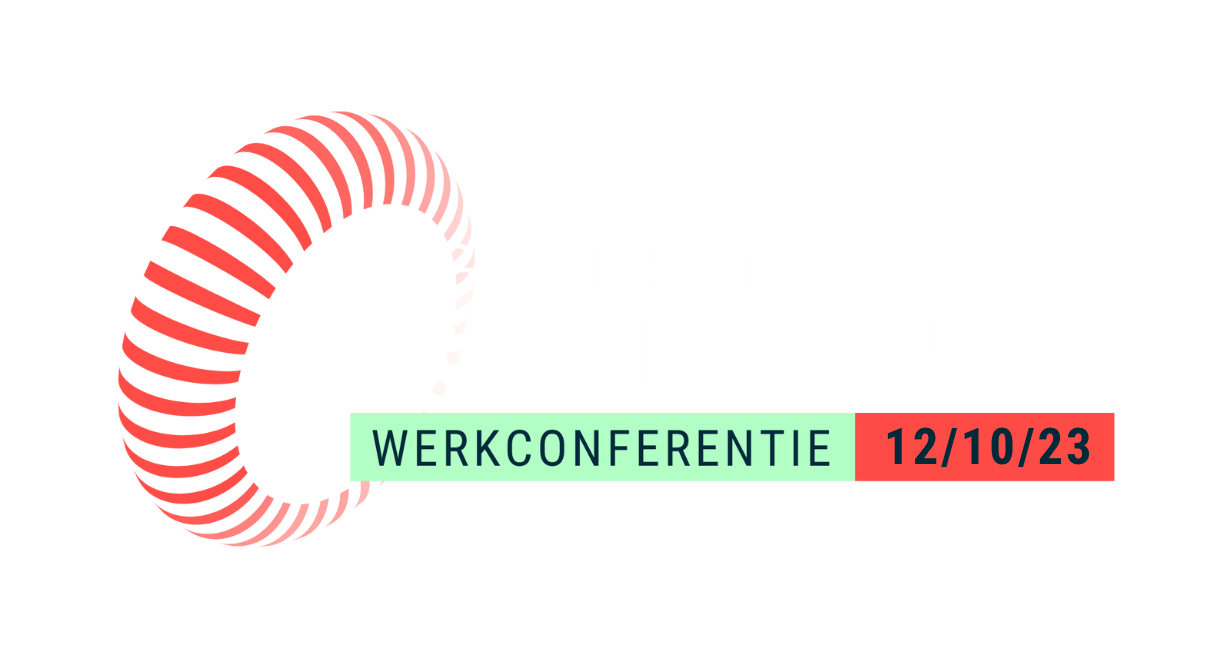 Opdracht 4
Vul in welke voorwaarden nodig zijn. Schrijf dit op de witte kaartjes. Eerst schrijven, dan praten.

Schrijf duidelijk en in zinnen die beginnen met een hoofdletter en eindigen met een punt.

Lees wat mensen geschreven hebben en vertel vervolgens aan elkaar wat je opvalt, schrijf dit op de roze kaartjes erbij.
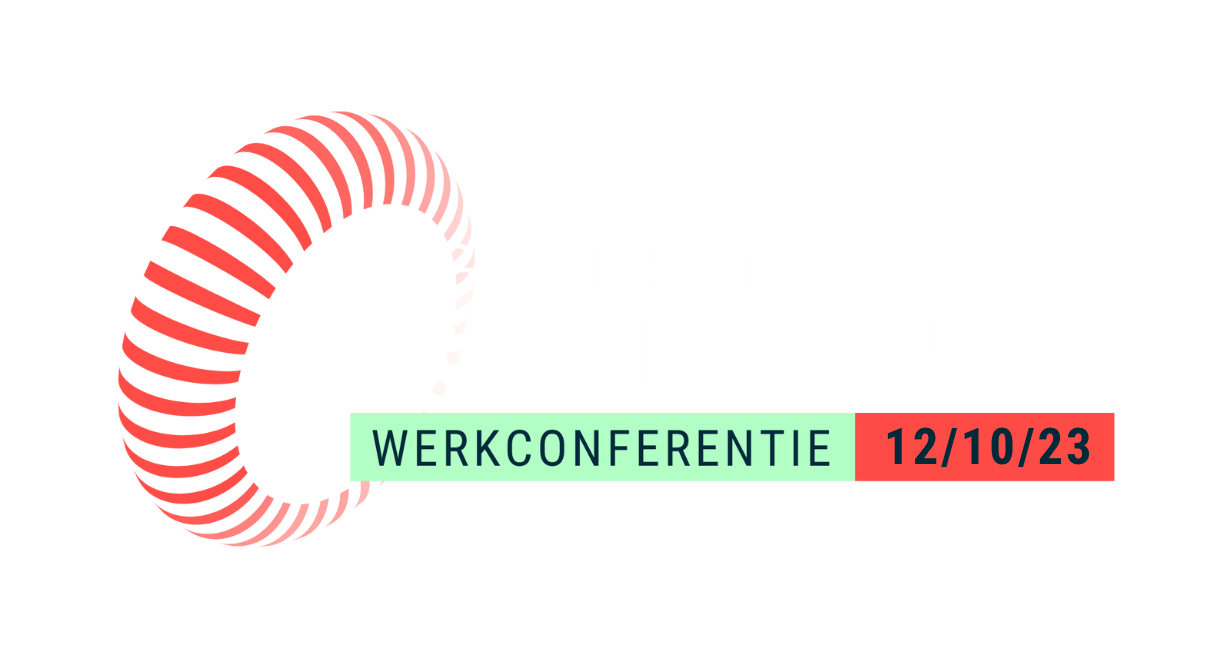 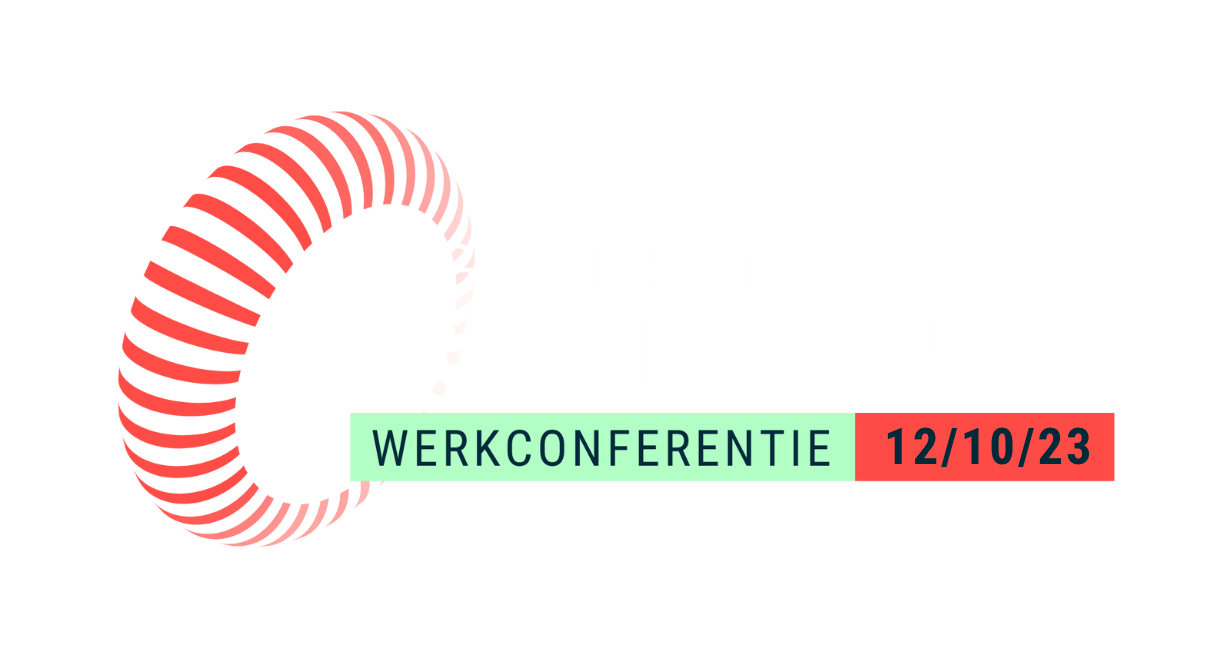 Programma
Middag

13:00 uur		Plenair: Nijsen Company in beweging 
14:40 uur		Pauze
15:00 uur		Meet ups
16:00 uur		Borrel in Café Ko
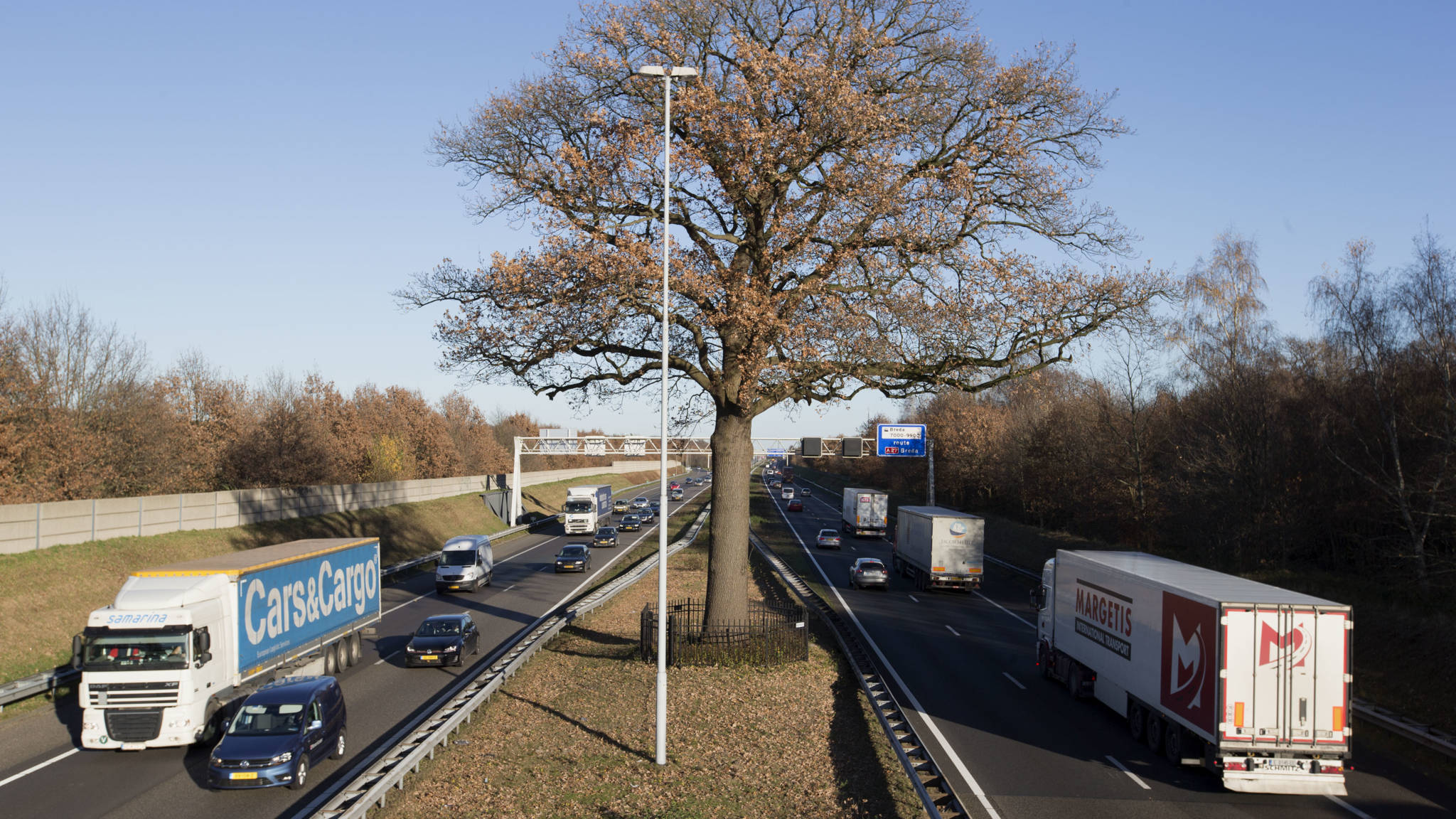 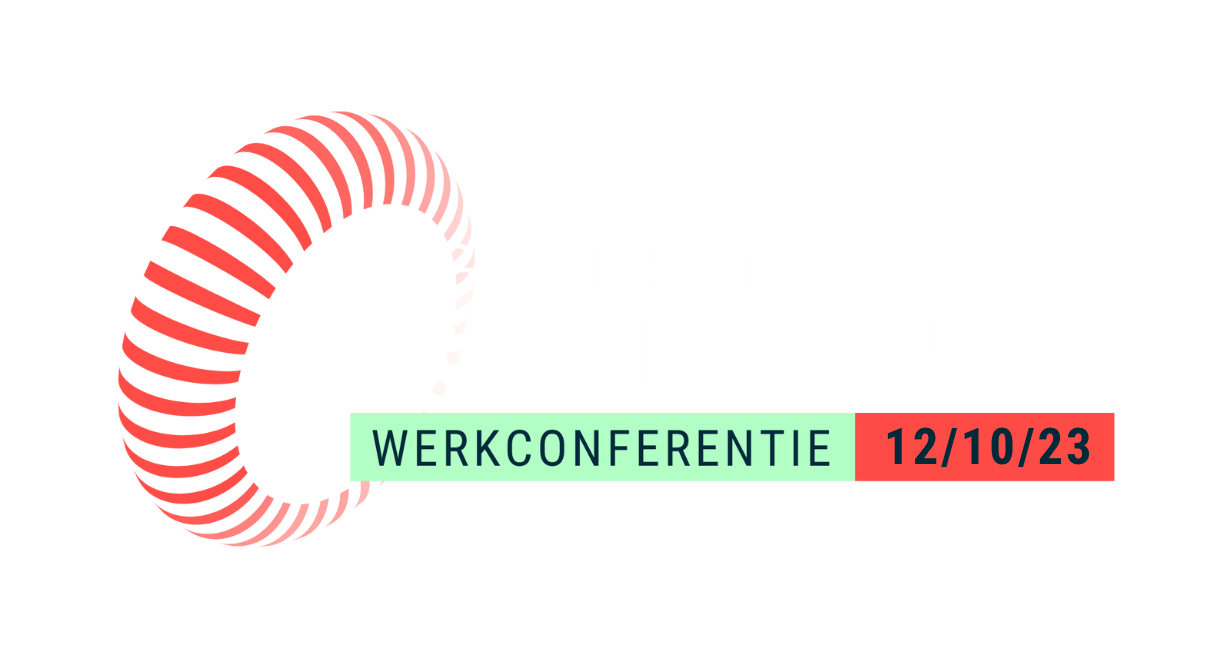 Lunchtijd!
Bring Your Own of 
haal lunch bij een horecapunt in de HvA 
of omgeving Wibautstraat


Om 13:00 uur gaan we verder in 
Gerard van Haarlemzaal 
op de begane grond (voorbij de liften)
Lectorenplatorm 
Logitimo
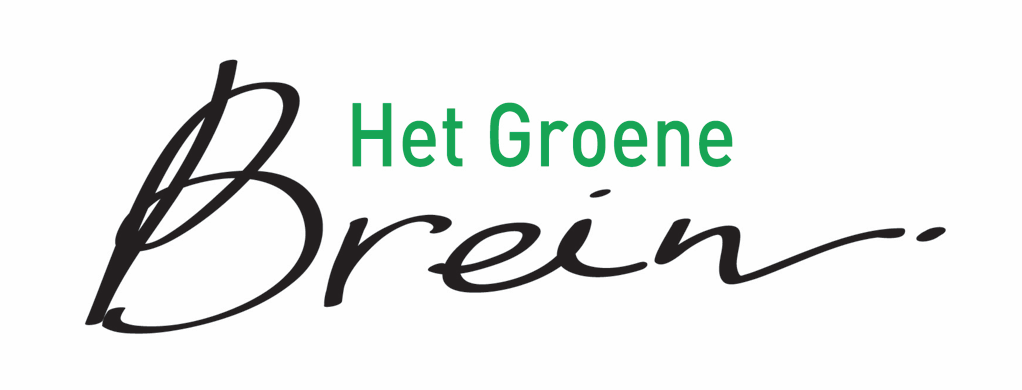 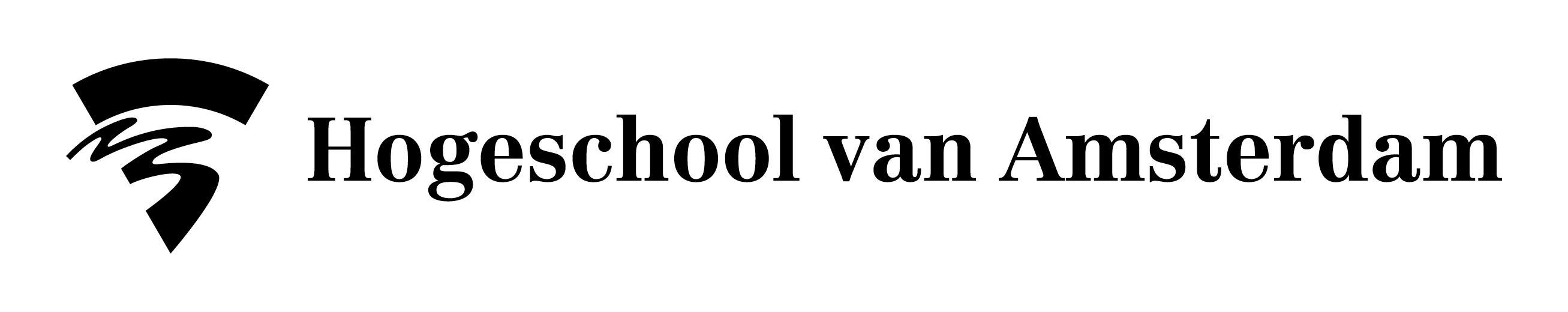 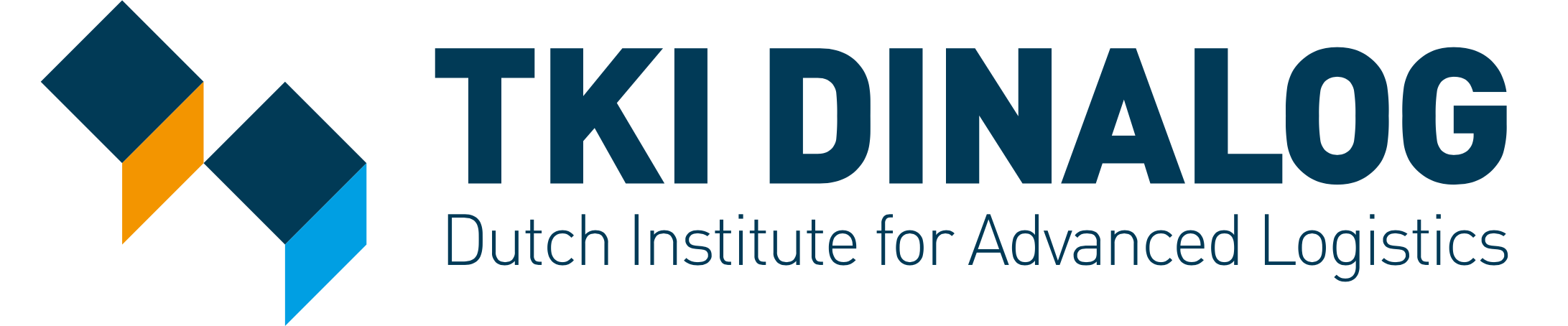 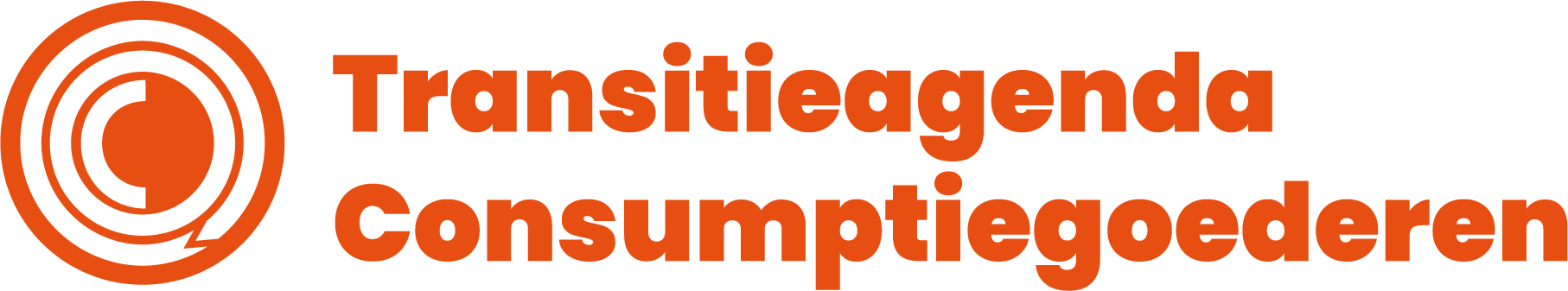 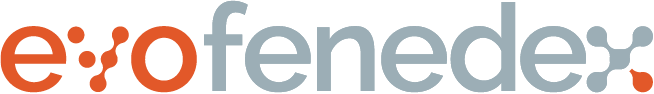 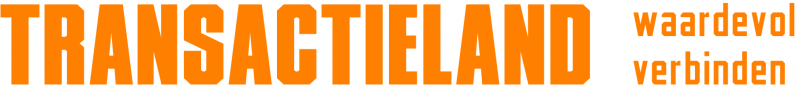